North Coast Arts Integration Project
A guide for art teachers
HCOE April 2, 2015
Curate a show
Curators select and arrange artworks to inform and inspire people.
Many exhibitions are organized around a theme.
Most shows have a curator’s statement explaining the thinking behind their selection.
H
Collaborate to sort and select images for a small exhibition based on a theme of your choice.
Exhibition big themes
Elements or Principles
Objects and what they say about us
Relationships 
Identity: what does the art tell you about the artist or yourself?
Place: What does our surroundings communicate?
Content specific theme: cells, federalism, word problems
Explore and extend: would you change your theme now?
Speaking and Listening Anchor Standards #1, 2, 4
Participate in a range of conversations with diverse partners
Integrate and evaluate information presented visually and orally
Present information so that listeners can follow the line of reasoning and organization
H
H
What is arts integration?
Arts 
Curriculum
Core 
Curriculum
Arts 
Integration
B
Students benefit in three ways
Arts
 Education
Core 
Education
Students benefit from connections between arts and other content areas
B
Artful Thinking Strategies
From Project Zero, an educational research group at the Harvard Graduate School of Education
B
Goals
Explore foundational thinking strategies for any class on any day.
Strengthen the connections between your art class and core content.
Increase engagement, creativity and critical thinking in your class.
Use these techniques in your class tomorrow.
H
Visual Thinking Strategies
Once visual thinking strategies are learned, artwork is not viewed the same way ever again.
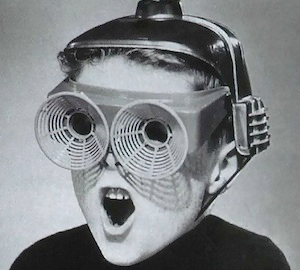 H
Beginning, 
Middle or End?
B
Need
Look closely to fill in the 
beginning, middle and end of this story
B
Focus considerations
Setting
Plot
Character 
Point of view
Dialogue
Conflict
Intent
Theme
Are these considerations for writing, visual art, or both?
B
Gregory Crewdson
“Untitled”
1998-2002
B
“I was always influenced by a particularly American tradition of art making that searches to find an intersection between ordinary life and theatricality.  The painting of Edward Hopper and Norman Rockwell…The photographs of Walker Evans, Diane Arbus, William Eggleston…
The short stories of Raymond Carver and John Cheever.  The movie Blue Velvet fits squarely within this tradition. The tension between ordinary life and something mysterious and unknown.”
B
Edward Hopper
1952
Diane Arbus
1962
David Lynch
1986
B
H
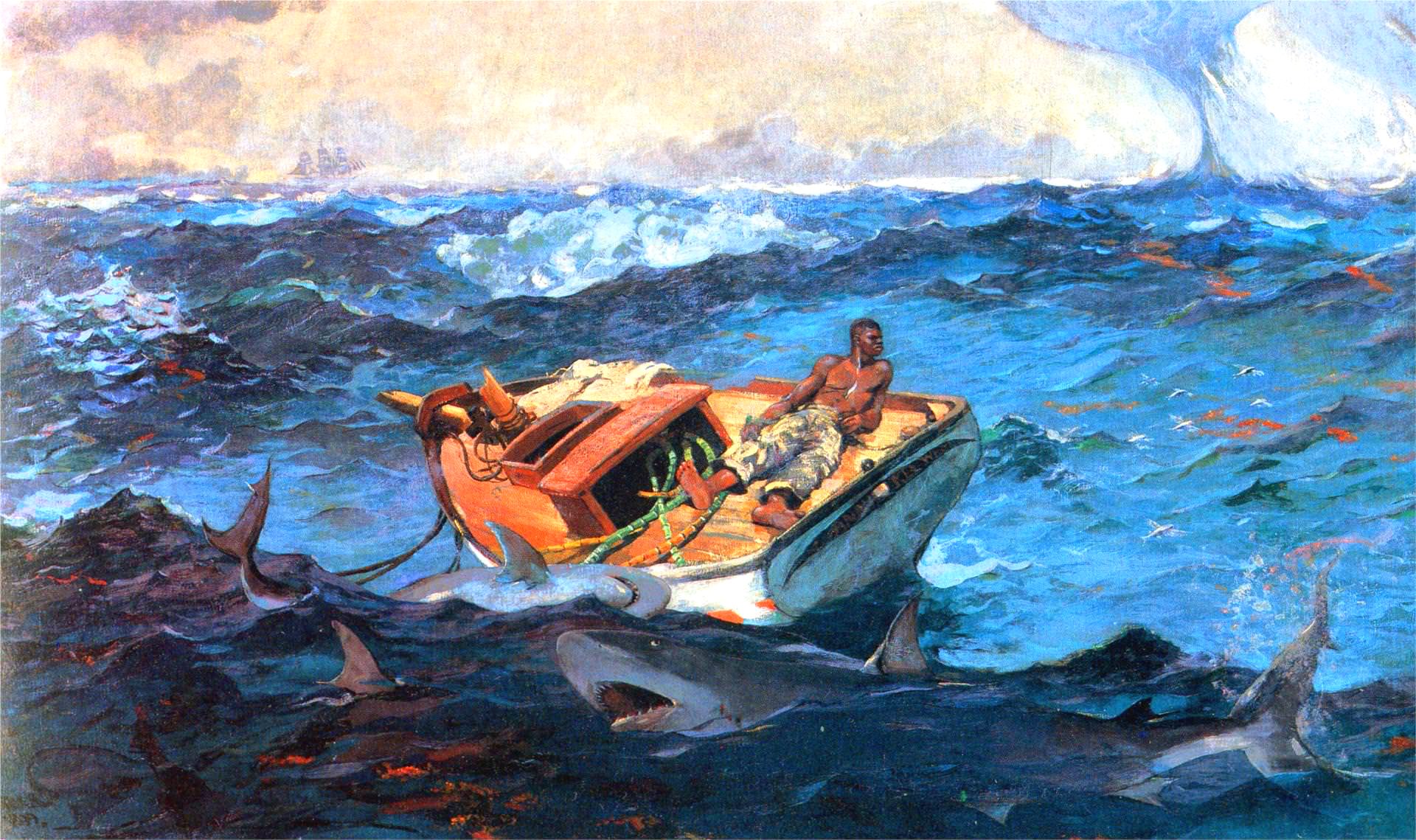 What was presented January 26 at HCOE
H
Writing Anchor Standard #3
Write narratives to develop real or imagined experiences of events using effective technique, well-chosen details and well-structured event sequences.
H
Shawn Tan
H
What’s Going On In This Picture?
H
What’s going on in this picture?
Start with observation period
Explain what is going on in this picture
You will be asked to support your inference with evidence
H
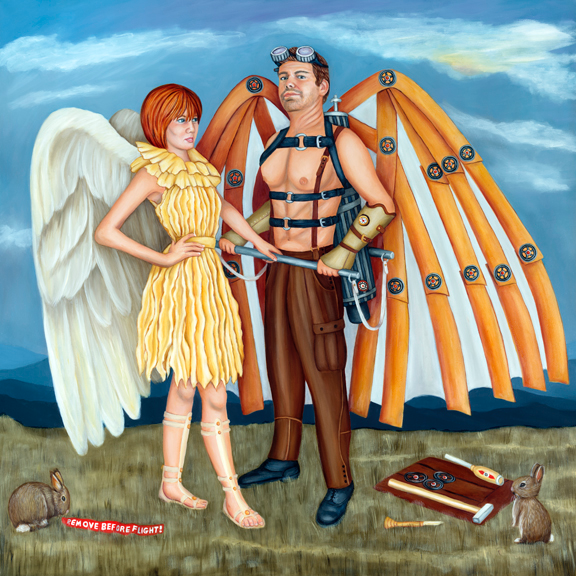 H
Dawna Boehmer
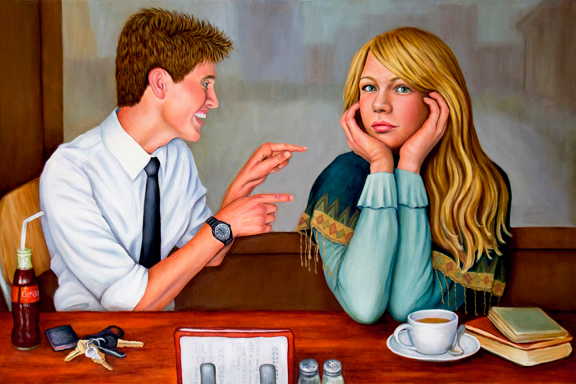 Dawna Boehmer
H
“My paintings capture and preserve glimpses of the humorous yet revealing nature of human social interaction.
Filled with sensual charm, the characters in my pictures unveil their story through body language and compelling facial expressions. I intertwine humor with a touch of “attitude” to create paintings that entice viewers to look a little deeper. My pictures catch pivotal moments when people let down their guard, openly display their thoughts, and make that all-important connection – no matter how brief.” 
                           - Dawna Boehmer
B
Three questions
What is going on in this picture?
What do you see that makes you say that?
What more can you find?
B
CCSS Reading 
Anchor Standard #1
Read closely to determine what the text says explicitly and make logical inferences from it.
Cite specific evidence to support conclusions.
H
H
EVIDENCE
H
Read, write and speak grounded in evidence

Construct viable arguments

Engage in argument from evidence
H
Learning to read
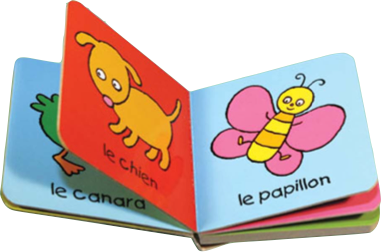 Learning to cite evidence
Images are the original communication method and are critical when learning new skills
B
10 x 2
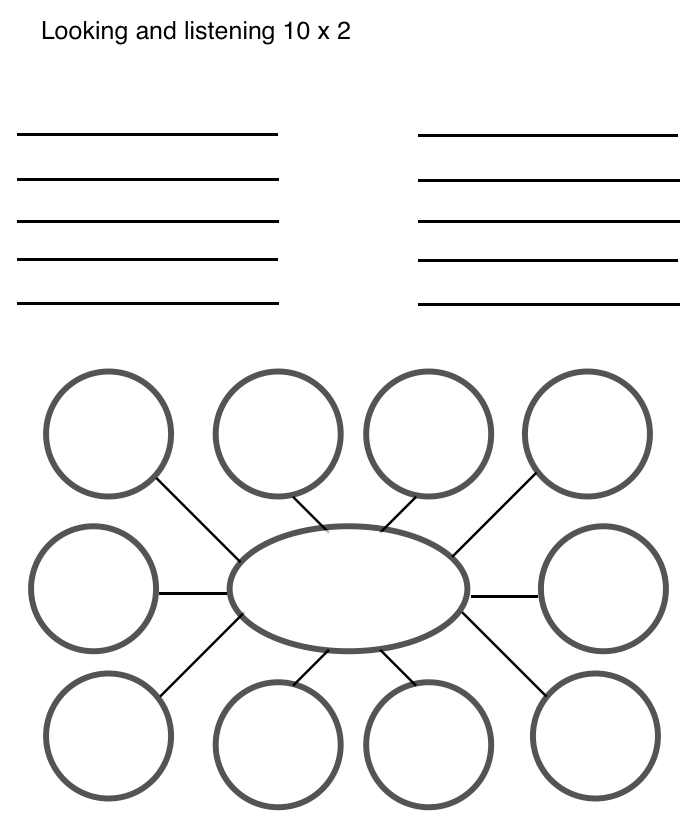 H
Pick one word and write more 10 words that 
further describe or elaborate.
Make a list of 10 words or phrases to describe things you see.
Look carefully at this artwork for 30 seconds.
Share your words.
Evert Collier
Körül
Victoria and Albert Museum
1699
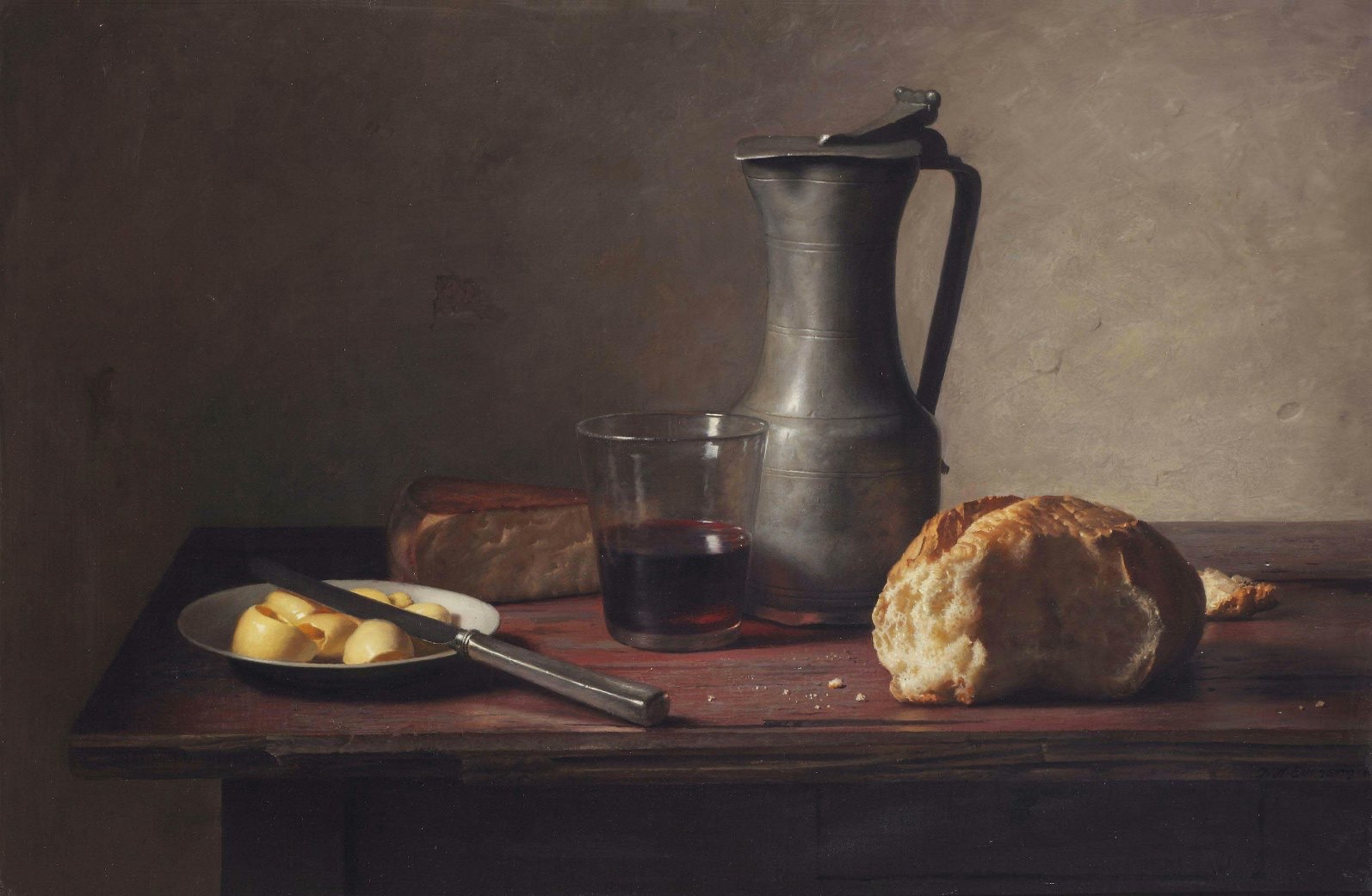 Carmen Lomas Garza The Fair at Reynosa  1987
H
Elements
B
Color
Shape
Line
Elements
canary yellow
crescent moon
B
Describe the elements you see
Paul Klee
Asian Entertainers
1919
Stuart Davis
Hot still-scape for six colors
1940
H
H
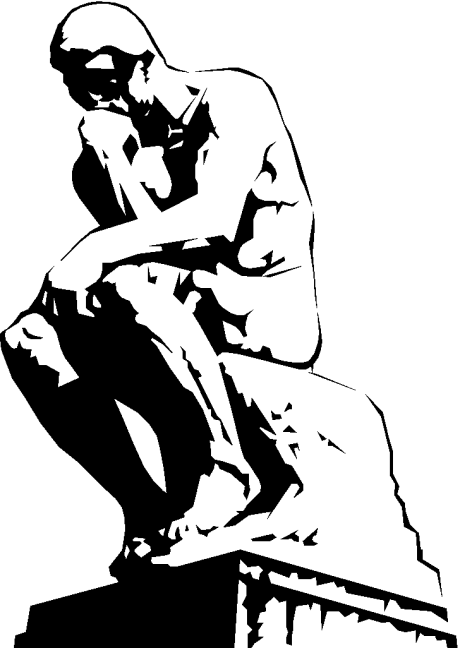 See, Wonder, Think
B
B
B
Title
B
1, 2, 3
 1, 2, 3
See, Wonder, Think
?
See: observation and description (evidence first)
Wonder: process the image sufficiently to come up with a question
Think: construct an answer to your question
Some teachers separate these into separate sections (3 things you see, then 3 things you wonder, etc)
Can combine See, Wonder, Think into one sentence
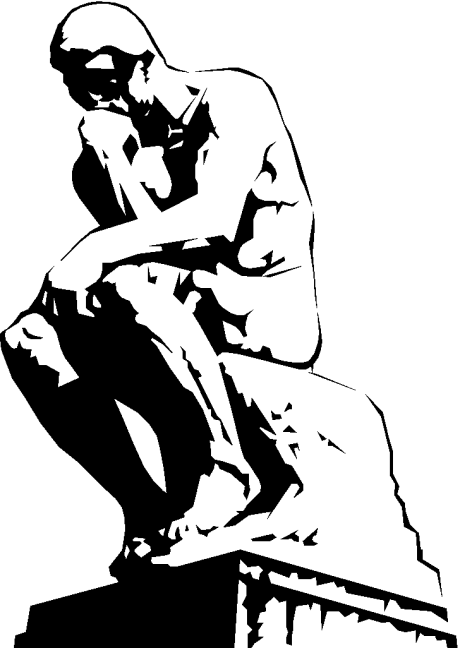 B
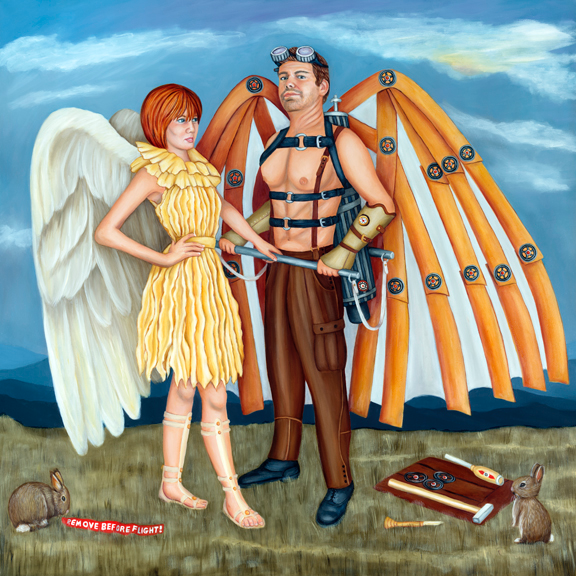 What’s Going On in
this Picture?
See, Wonder, Think
Where can you get images?
Online search 
_____________(concept) + “painting” or “sculpture”
nytimes.com has weekly “What’s going on in this picture?” series
getty.edu & google art project display art at amazing resolution
H
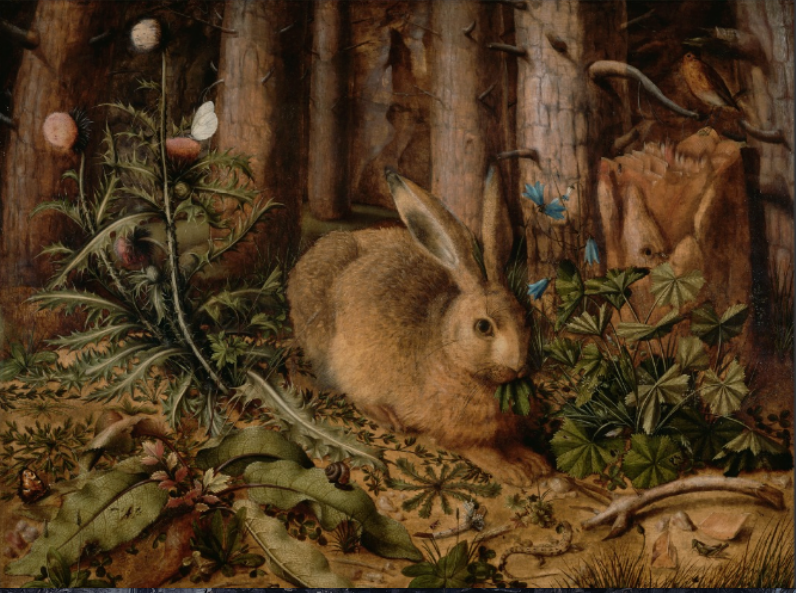 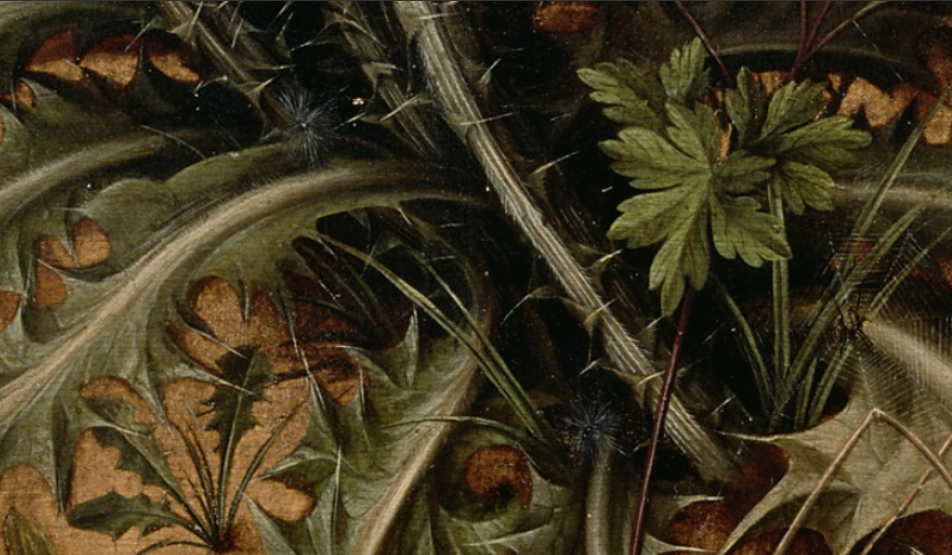 B